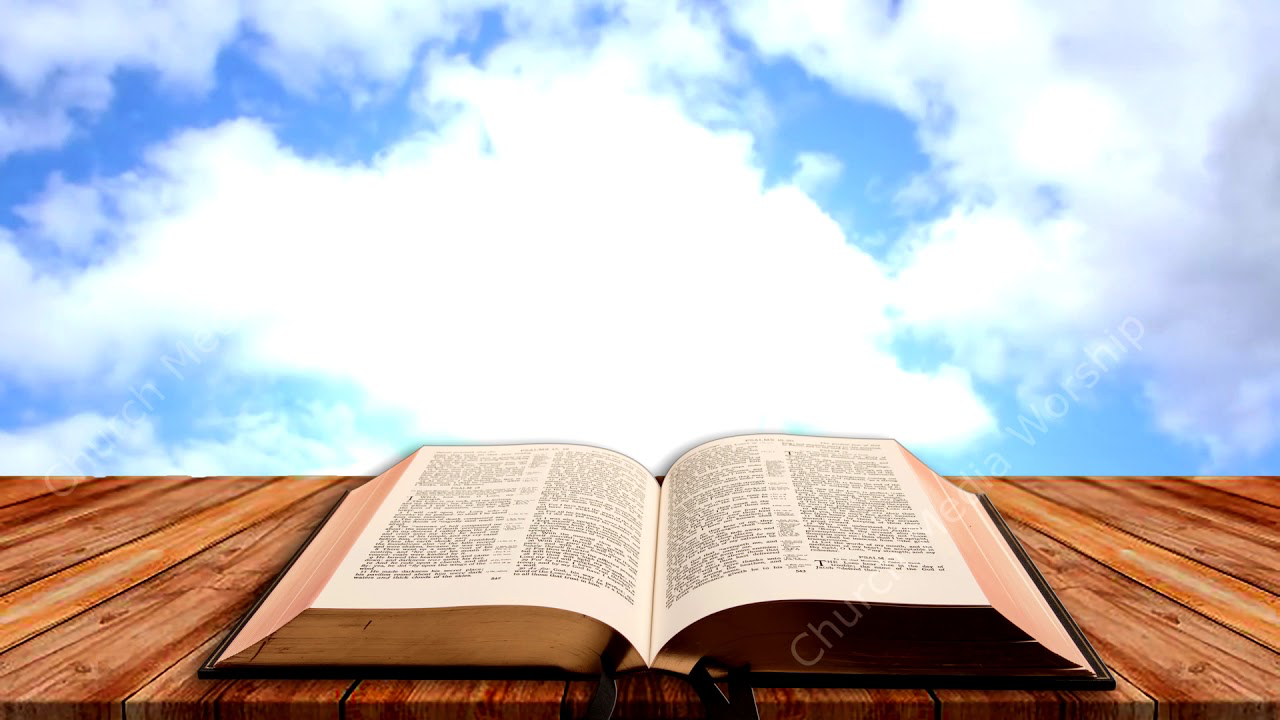 THE NECESSITY TO GO
BEYOND BELIEF
TO
CONVICTIONS
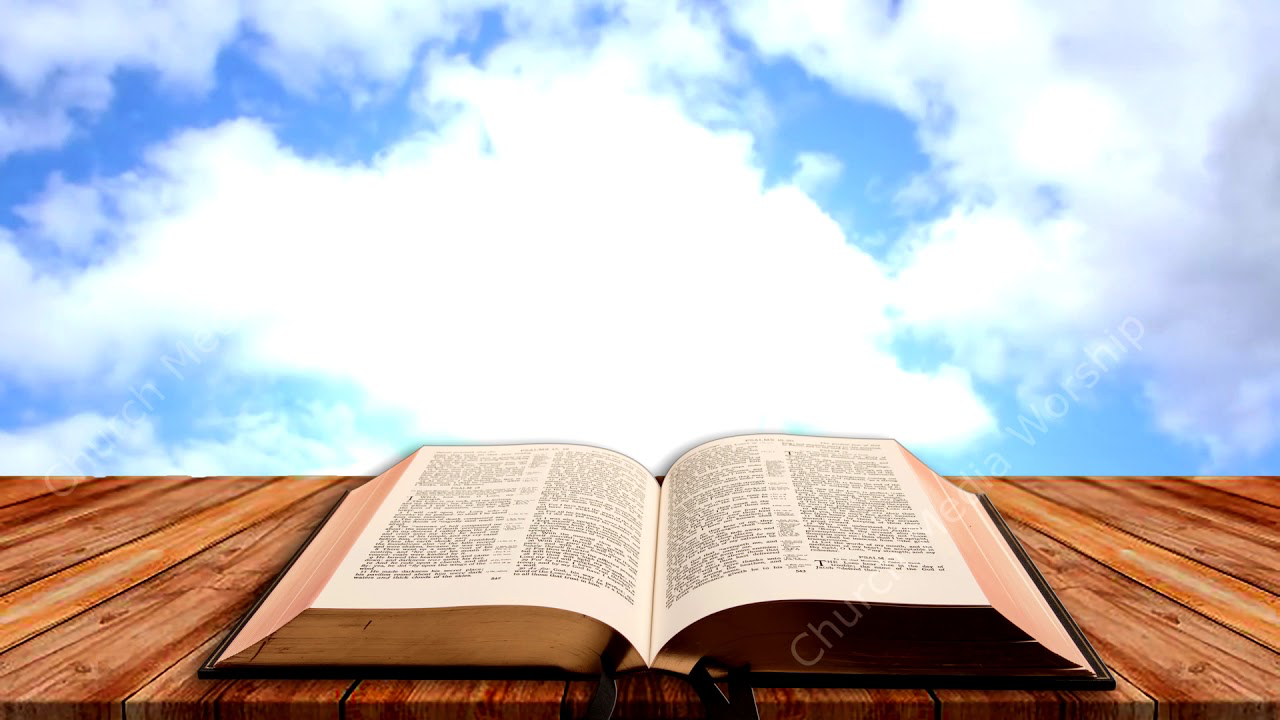 BEYOND
BELIEF
Convictions: Believing In What Is Objectively True
TO
CONVICTIONS
Introduction:
The evening of September 10, 2001
19 young men read a letter urging their “complete obedience.”
The next morning they gave their lives for what they believed.
They hijacked 4 airliners and used them as bombs killing more than 3000 innocent people.
They had religious convictions that what they were doing was honoring their god.
Two weeks later, Osama bin Laden, praised the attack and declared Allah is the only God and Muhammad is his messenger.
They were convinced of “their” truth and were willing to die for it.
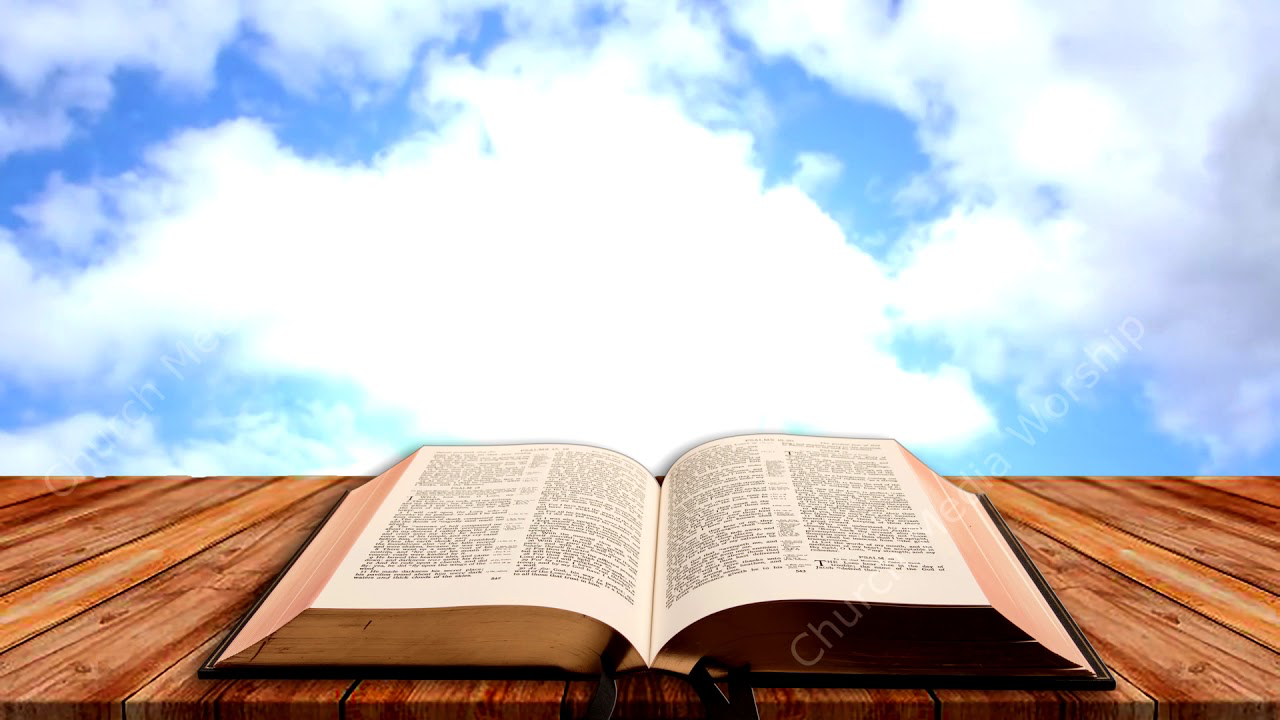 BEYOND
BELIEF
TO
Most Americans, including the President, asserted another truth claim: God was on America’s side, and the terrorists were “evildoers.”
CONVICTIONS
We know who was right, of course.
People can have deep convictions and still be tragically wrong if the things they believe with conviction are wrong beliefs.
We were convinced what they did was evil.
We were confident that they were not acting righteously.
But how do we know that? How can we be sure whose view of God and truth is right?
Cf. God using Assyria and Chaldea to humble Israel.
We need to be able to test the facts and examine the evidence for objective truth.
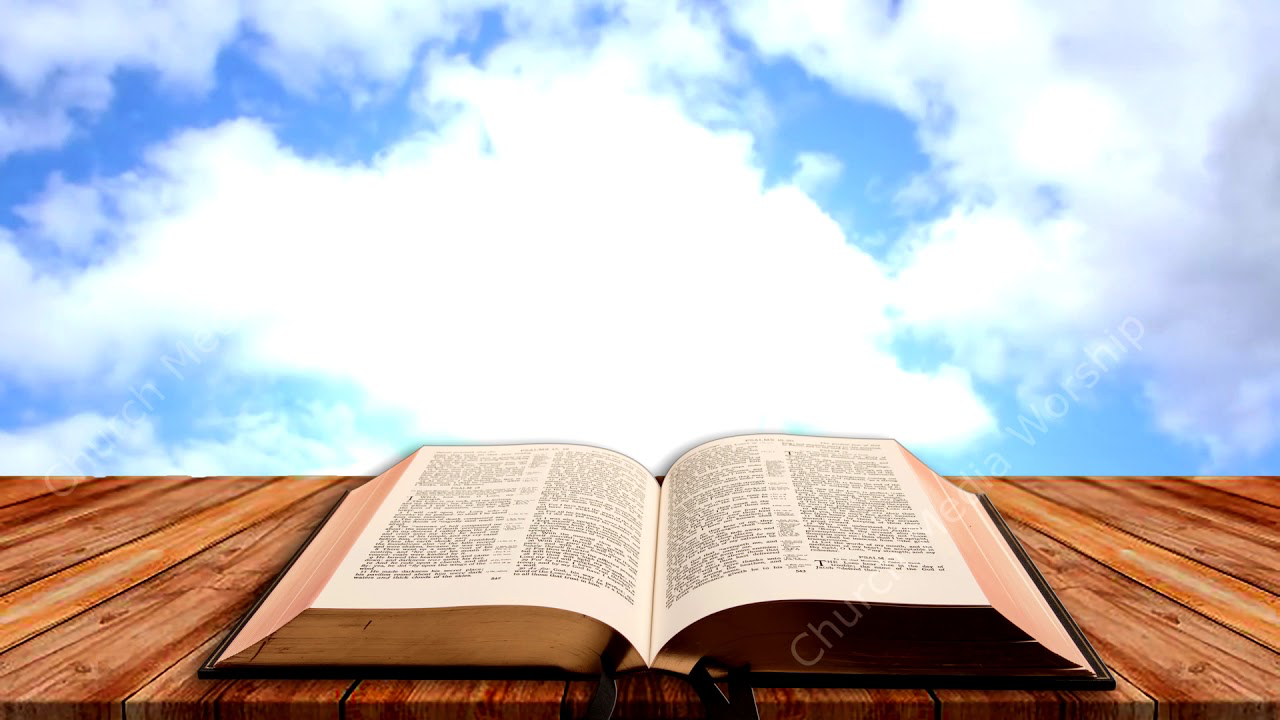 BEYOND
BELIEF
Examining The Evidence About God And His Word
TO
CONVICTIONS
Christianity is a uniquely verifiable belief because it is based upon indisputable, historical facts that are clear and accessible to everyone.
The main question then is this:
Has the one true God, who is the source of the universe and all that is right and good, revealed Himself? And if so, can we know Him – and how can we do that?
One unique person in history made an extraordinary “truth claim.”  - John 14:6
Jesus said to him, “I am the way, the truth, and the life. No one comes to the Father except through Me.
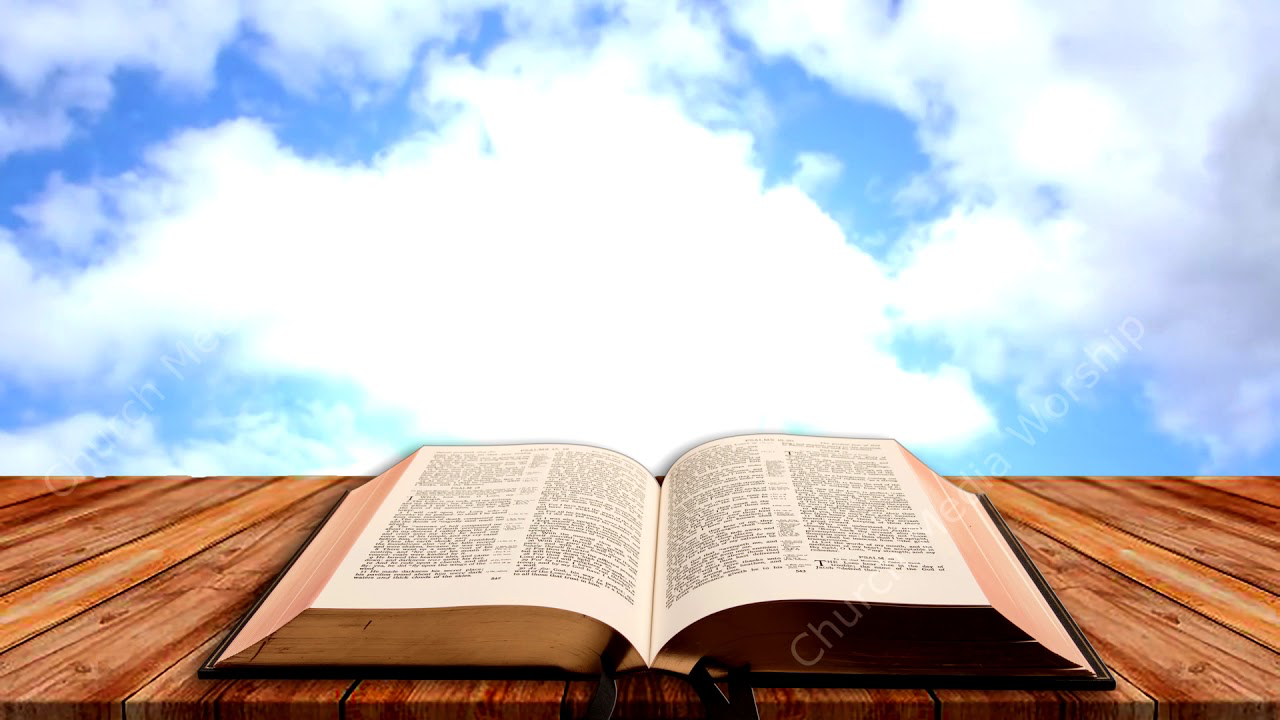 BEYOND
BELIEF
Claims That The Bible And Jesus Make About Him:
TO
CONVICTIONS
John 1:1, 14
Jesus is God, and came to earth in a fleshly body
John 10:17-18
Jesus laid down His life and took it up again
John 10:24-25a
Jesus plainly declared Himself to be the Christ
John 10:30
Jesus declared complete unity with God, His Father
John 10:31-33
Jesus’ claims to be God was understood by others
John 10:37-38
Jesus claimed His works prove His Sonship
John 14:10-11
Jesus and God dwell in each other
John 6:61
Jesus claimed to be everlasting life for the believer
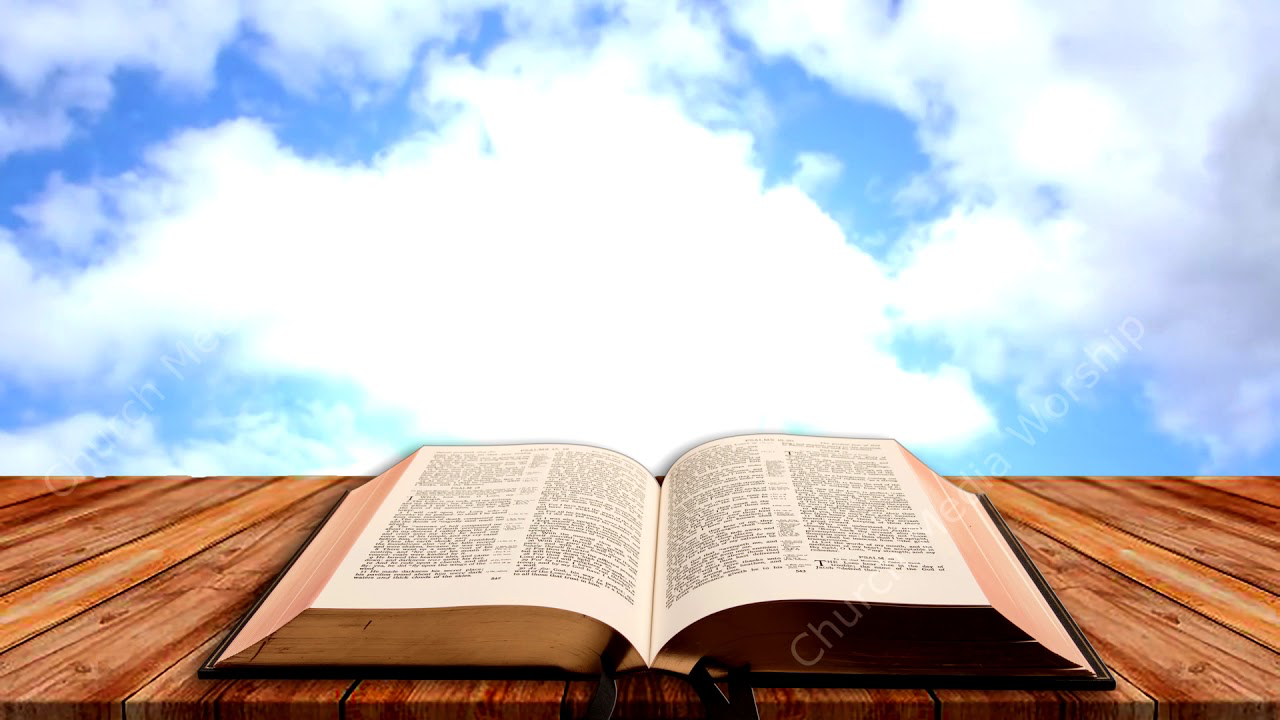 BEYOND
BELIEF
Such Monumental Claims Demand Evidence
TO
CONVICTIONS
John 10:17-18
Jesus’ resurrection reveals His divine power
John 10:19-21
People using logic and reason recognized the truth
John 10:25b
The works of Jesus bear witness of His divinity
John 10:41
The witnessing of John re: Jesus proved true
The many infallible proofs witnessed by thousands
Acts 2:22
God Himself bore witness to Jesus and the Apostles testimony by signs, wonders etc.
Hebrews 2:3-4
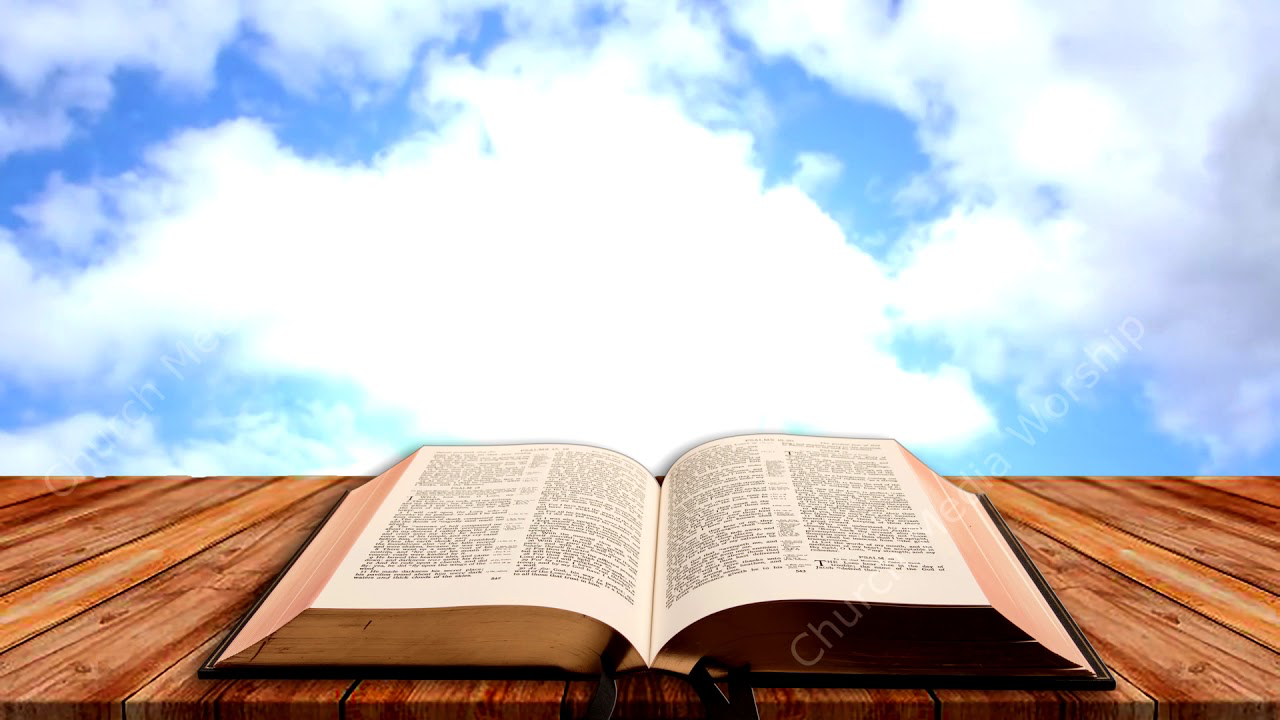 BEYOND
BELIEF
Jesus wanted His followers to believe in Him for who He claimed to be, and so He appealed to the evidence that established that He was, in fact, the Son of the one true God.

The evidence was, and is there to convince our minds that the claims of Christ are objectively true.
TO
CONVICTIONS
If we are going to move beyond belief to conviction, we must examine the evidences for what we believe! Otherwise, we will not have a convicted belief that what we believe is objectively true.
How does Thomas’ insistence on seeing the evidence of Jesus’ resurrection prove this point?
John 20:24-29 
24 Now Thomas, called the Twin, one of the twelve, was not with them when Jesus came. 
25 The other disciples therefore said to him, “We have seen the Lord.” So he said to them, “Unless I see in His hands the print of the nails, and put my finger into the print of the nails, and put my hand into His side, I will not believe.”
26 And after eight days His disciples were again inside, and Thomas with them. Jesus came, the doors being shut, and stood in the midst, and said, “Peace to you!”
27 Then He said to Thomas, “Reach your finger here, and look at My hands; and reach your hand here, and put it into My side. Do not be unbelieving, but believing.”
28 And Thomas answered and said to Him, “My Lord and my God!”
29 Jesus said to him, “Thomas, because you have seen Me, you have believed. Blessed are those who have not seen and yet have believed.”
Thomas wanted verification before he committed to belief, and Jesus honored that request!
We need more Thomases who know why they believe what they believe.
Christianity is not blind gullibility. It rests upon undisputed testimony.
The Bible warns against being too ready to believe.
Mark 4:24 
24 Then He said to them, “Take heed what you hear.”
1 Thessalonians 5:21 
21 Test all things; hold fast what is good.
1 John 4:1 
Beloved, do not believe every spirit, but test the spirits, whether they are of God; because many false prophets have gone out into the world.
By What Means Are We To Test The Spirits of Truth or Error?
1 John 4:2-6 
2 By this you know the Spirit of God: Every spirit that confesses that Jesus Christ has come in the flesh is of God, 3 and every spirit that does not confess that Jesus Christ has come in the flesh is not of God. And this is the spirit of the Antichrist, which you have heard was coming, and is now already in the world.

4 You are of God, little children, and have overcome them, because He who is in you is greater than he who is in the world. 5 They are of the world. Therefore they speak as of the world, and the world hears them. 6 We are of God. He who knows God hears us; he who is not of God does not hear us. By this we know the spirit of truth and the spirit of error.
The standard by which we are to test is: What is believed about Jesus?
And whether one hears the message of the Apostles.
The Lord Himself Encourages Rational Thinking
Isaiah 1:18 
18 “Come now, and let us reason together,” says the Lord,
Isaiah 41:21  - The Futility of Idols
21 “Present your case,” says the Lord.“Bring forth your strong reasons,” says the King of Jacob.
Matthew 12:24-26
24 Now when the Pharisees heard it they said, “This fellow does not cast out demons except by Beelzebub, the ruler of the demons.”
25 But Jesus knew their thoughts, and said to them: “Every kingdom divided against itself is brought to desolation, and every city or house divided against itself will not stand. 26 If Satan casts out Satan, he is divided against himself. How then will his kingdom stand?
The Lord Encourages Rational Thinking
Matthew 11:2-6 
2 And when John had heard in prison about the works of Christ, he sent two of his disciples 3 and said to Him, “Are You the Coming One, or do we look for another?”
4 Jesus answered and said to them, “Go and tell John the things which you hear and see: 
5 The blind see and the lame walk; the lepers are cleansed and the deaf hear; the dead are raised up and the poor have the gospel preached to them.
6 And blessed is he who is not offended because of Me.”
i.e. John, reason this out for yourself. Here are the facts (evidences).
These are objective truths by which you can be certain!
Luke 13:10-17
10 Now He was teaching in one of the synagogues on the Sabbath. 11 And behold, there was a woman who had a spirit of infirmity eighteen years, and was bent over and could in no way raise herself up. 
12 But when Jesus saw her, He called her to Him and said to her, “Woman, you are loosed from your infirmity.” 13 And He laid His hands on her, and immediately she was made straight, and glorified God.
14 But the ruler of the synagogue answered with indignation, because Jesus had healed on the Sabbath; and he said to the crowd, “There are six days on which men ought to work; therefore come and be healed on them, and not on the Sabbath day.”
15 The Lord then answered him and said, “Hypocrite! Does not each one of you on the Sabbath loose his ox or donkey from the stall, and lead it away to water it?
16 So ought not this woman, being a daughter of Abraham, whom Satan has bound—think of it—for eighteen years, be loosed from this bond on the Sabbath?”
17 And when He said these things, all His adversaries were put to shame; and all the multitude rejoiced for all the glorious things that were done by Him.
The Lord Encourages Rational Thinking
Luke 14:1-6 
Now it happened, as He went into the house of one of the rulers of the Pharisees to eat bread on the Sabbath, that they watched Him closely. 
2 And behold, there was a certain man before Him who had dropsy. 
3 And Jesus, answering, spoke to the lawyers and Pharisees, saying, “Is it lawful to heal on the Sabbath?”

4 But they kept silent. And He took him and healed him, and let him go. 
5 Then He answered them, saying, “Which of you, having a donkey or an ox that has fallen into a pit, will not immediately pull him out on the Sabbath day?” 
6 And they could not answer Him regarding these things.
The Apostles Encouraged Rational Thinking
Paul’s method was to “reason” and “persuade,” in “defense” of the faith.
Acts 17:2-3 
2 Then Paul, as his custom was, went in to them, and for three Sabbaths reasoned with them from the Scriptures, 3 explaining and demonstrating that the Christ had to suffer and rise again from the dead, and saying, “This Jesus whom I preach to you is the Christ.”
“reasoned” – Gr. dialegomai meaning a thorough discussion
“demonstrating”  (KJV  alleging) from Gr. paratithemi meaning 
to place alongside
NASB – explaining and giving evidence – v.3
The idea is – Paul reasoned by thoroughly discussing the OT Scriptures – placing them alongside his explanation for Jesus being the Christ.
Acts 18:4 - at Corinth
4 And he reasoned in the synagogue every Sabbath, and persuaded both Jews and Greeks.
Acts 18:19 - at Ephesus
19 And he came to Ephesus, and left them there; but he himself entered the synagogue and reasoned with the Jews.
Acts 24:25 – before Felix
25 Now as he reasoned about righteousness, self-control, and the judgment to come, Felix was afraid and answered, “Go away for now; when I have a convenient time I will call for you.”
Philippians 1:17 
17 but the latter out of love, knowing that I am appointed for the defense of the gospel.
Peter commanded Christians to have a defense ready.
1 Peter 3:15 
15 But sanctify the Lord God in your hearts, and always be ready to give a defense to everyone who asks you a reason for the hope that is in you, with meekness and fear;
“defense” – Gr. apologia 
our Eng. word apologetics
i.e. give evidence for
Jude urged saints to be “contenders” for the faith.
Jude 3 
3 Beloved, while I was very diligent to write to you concerning our common salvation, I found it necessary to write to you exhorting you to contend earnestly for the faith which was once for all delivered to the saints.
“contend” – Gr. meaning to
 struggle, fight strenuously for;
FACTS (what is the evidence)
REASON (weigh the evidence)
JUDGMENT (belief or unbelief)
Acceptance of the evidence depends upon 5 things:
WEIGHT of the evidence
2.   CLARITY of the evidence presented
3.   HONESTY of the examiner
4.   LOGICAL ABILITY of the hearer to evaluate the evidence
5.   BACKGROUND PREJUDICES of the hearer
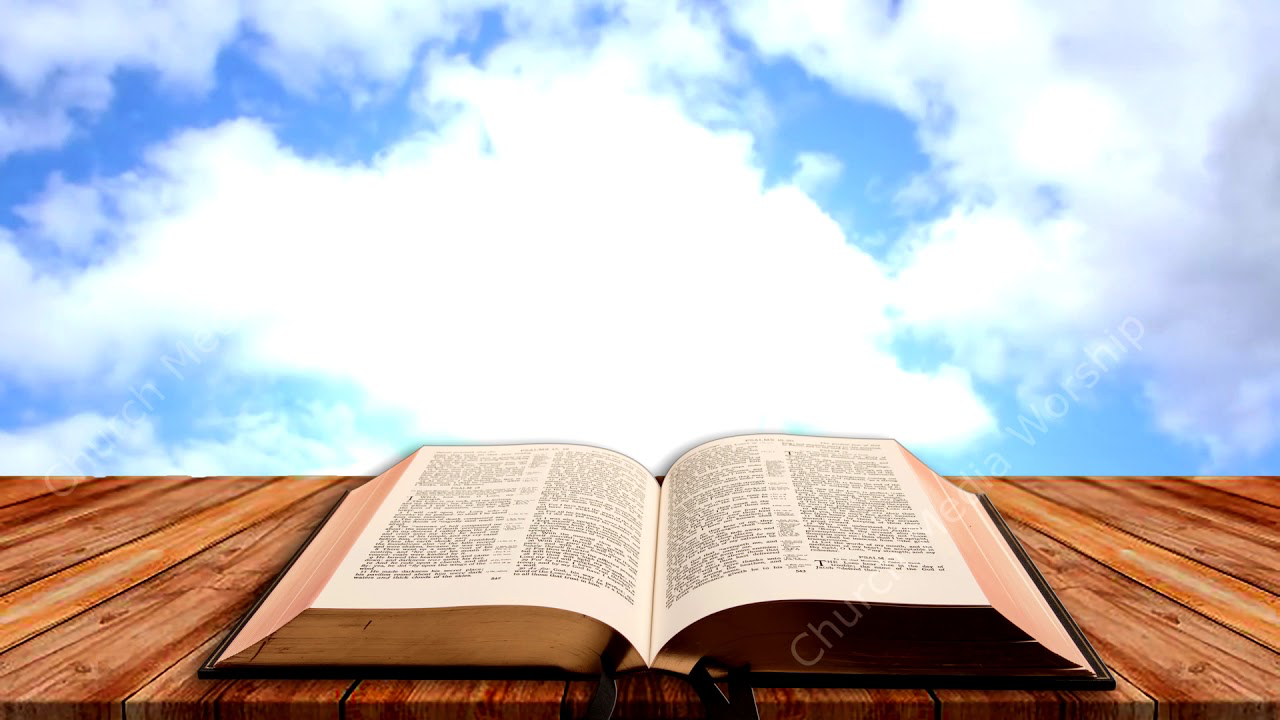 BEYOND
BELIEF
The Bible Repeatedly Invites Examination
TO
CONVICTIONS
How do the following passages indicate this truth?
John 20:30-31 
30 And truly Jesus did many other signs in the presence of His disciples, which are not written in this book; 31 but these are written that you may believe that Jesus is the Christ, the Son of God, and that believing you may have life in His name.
Galatians 6:4 
4 But let each one examine his own work, and then he will have rejoicing in himself alone, and not in another.
2 Timothy 2:15 
15 Be diligent to present yourself approved to God, a worker who does not need to be ashamed, rightly dividing the word of truth.
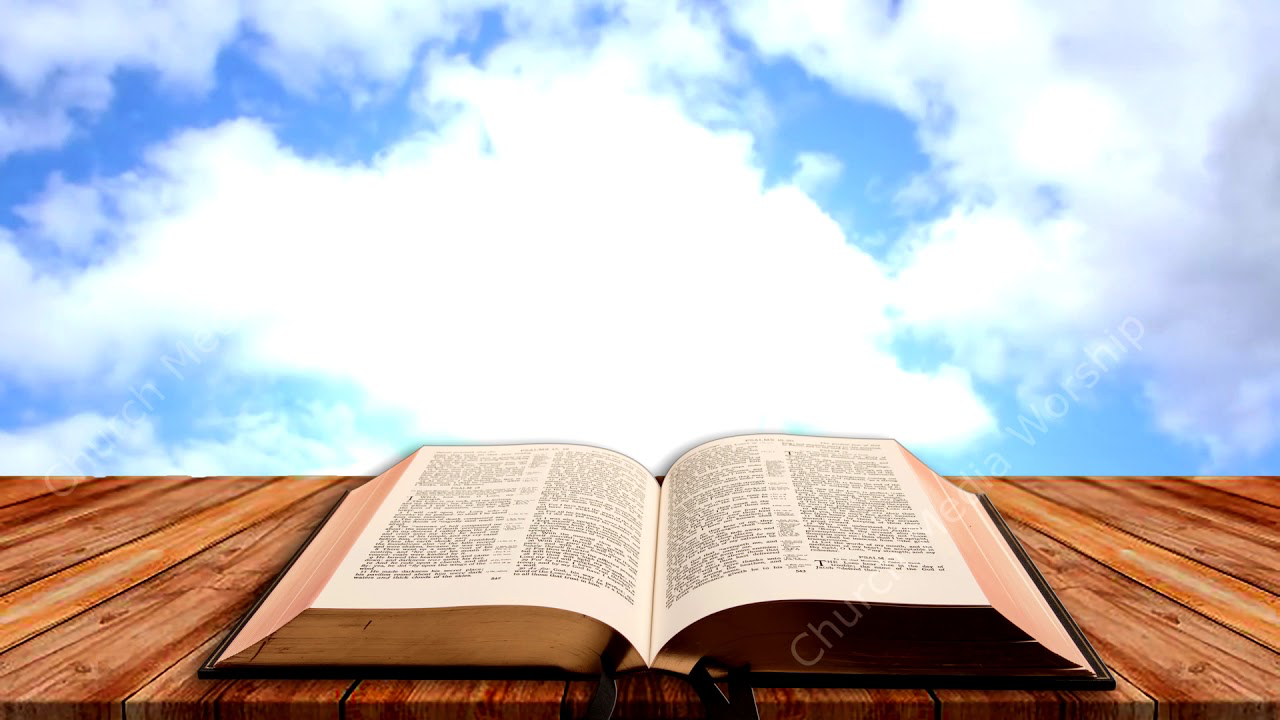 BEYOND
BELIEF
Romans 2:21 
21 You, therefore, who teach another, do you not teach yourself? You who preach that a man should not steal, do you steal?
TO
CONVICTIONS
2 Corinthians 13:5 
5 Examine yourselves as to whether you are in the faith. Test yourselves. Do you not know yourselves, that Jesus Christ is in you?—unless indeed you [a]are disqualified.
Hebrews 3:12 
12 Beware, brethren, lest there be in any of you an evil heart of unbelief in departing from the living God;
Philippians 2:3 
3 Let nothing be done through selfish ambition or conceit, but in lowliness of mind let each esteem others better than himself.
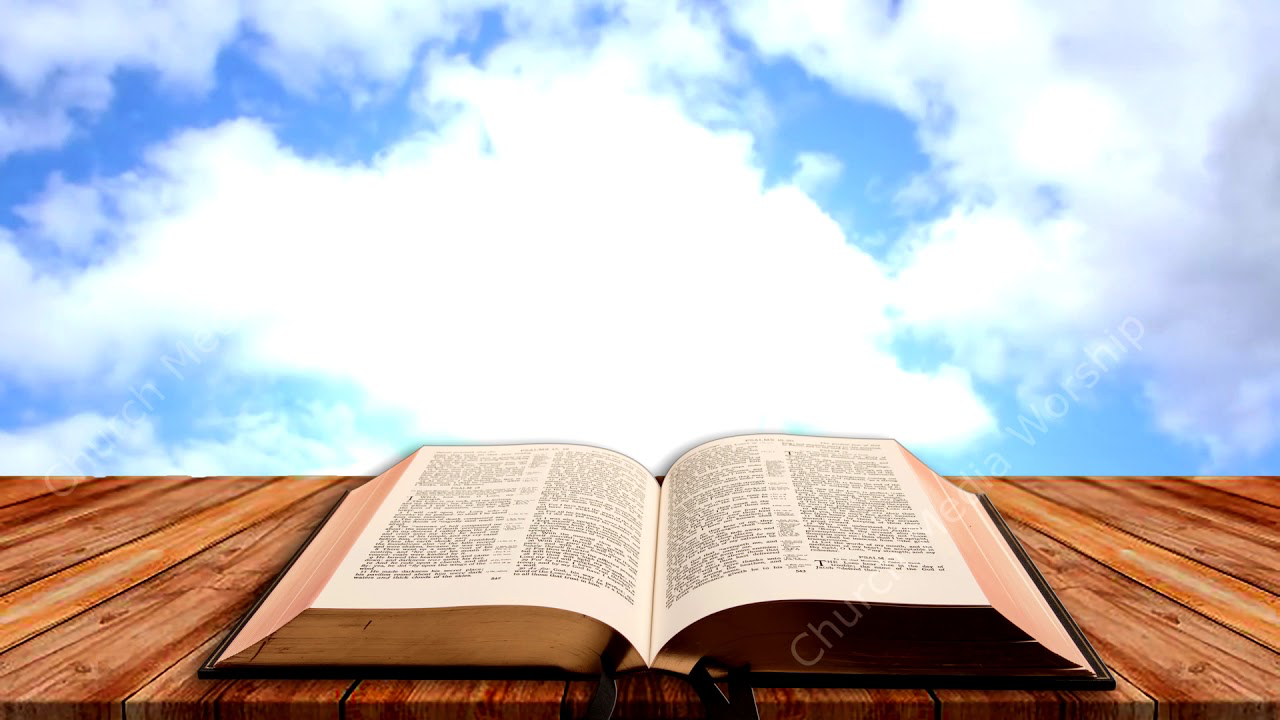 BEYOND
BELIEF
Romans 8:16 
16 The Spirit Himself bears witness with our spirit that we are children of God,
TO
CONVICTIONS
Romans 12:2 
2 And do not be conformed to this world, but be transformed by the renewing of your mind, that you may prove what is that good and acceptable and perfect will of God.
James 1:22 
22 But be doers of the word, and not hearers only, deceiving yourselves.
James 2:26 
26 For as the body without the spirit is dead, so faith without works is dead also.
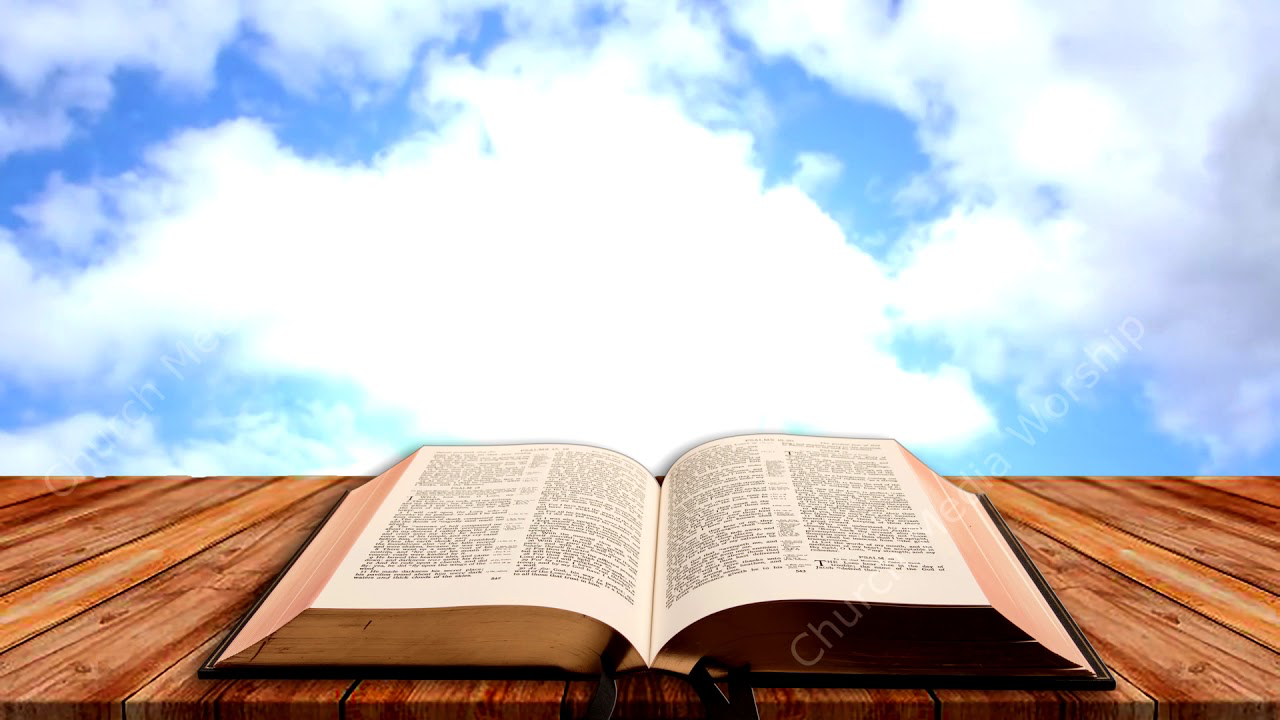 BEYOND
BELIEF
TO
The Necessity Of Faith
CONVICTIONS
Examining the evidence doesn’t eliminate the need for faith. While believing something without evidence is like taking a leap into the dark, no amount of evidence can create a 100% certainty.
J.P. Moreland, author and apologist:
Defines faith as “a trust in what we have reason to believe is true.”
A faith that is rooted in the truth that we have reason to believe is “objectively true” will move us beyond belief to convictions.
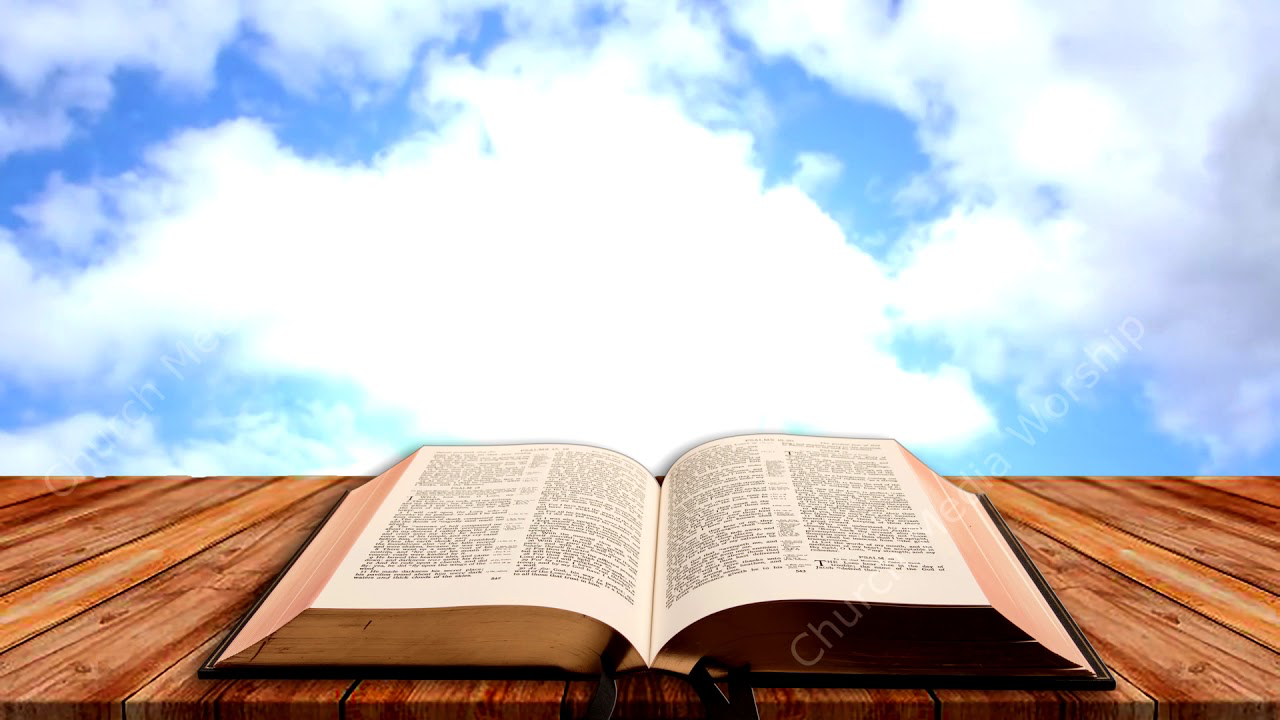 BEYOND
BELIEF
Convictions: Believing In What Is Relationally Meaningful
TO
CONVICTIONS
While objective truth is critical to having a faith that will see us through a godless culture is only one side of believing with convictions.
John 14:11 
Believe Me that I am in the Father and the Father in Me, or else believe Me for the sake of the works themselves.
The other side is understanding the relational meaning of the things we believe.
Jesus invites belief in Him because of the evidence that makes believing a rational conclusion.
But He also invites belief in Him as a Person because belief in Him and His Word has a relational meaning to our lives.
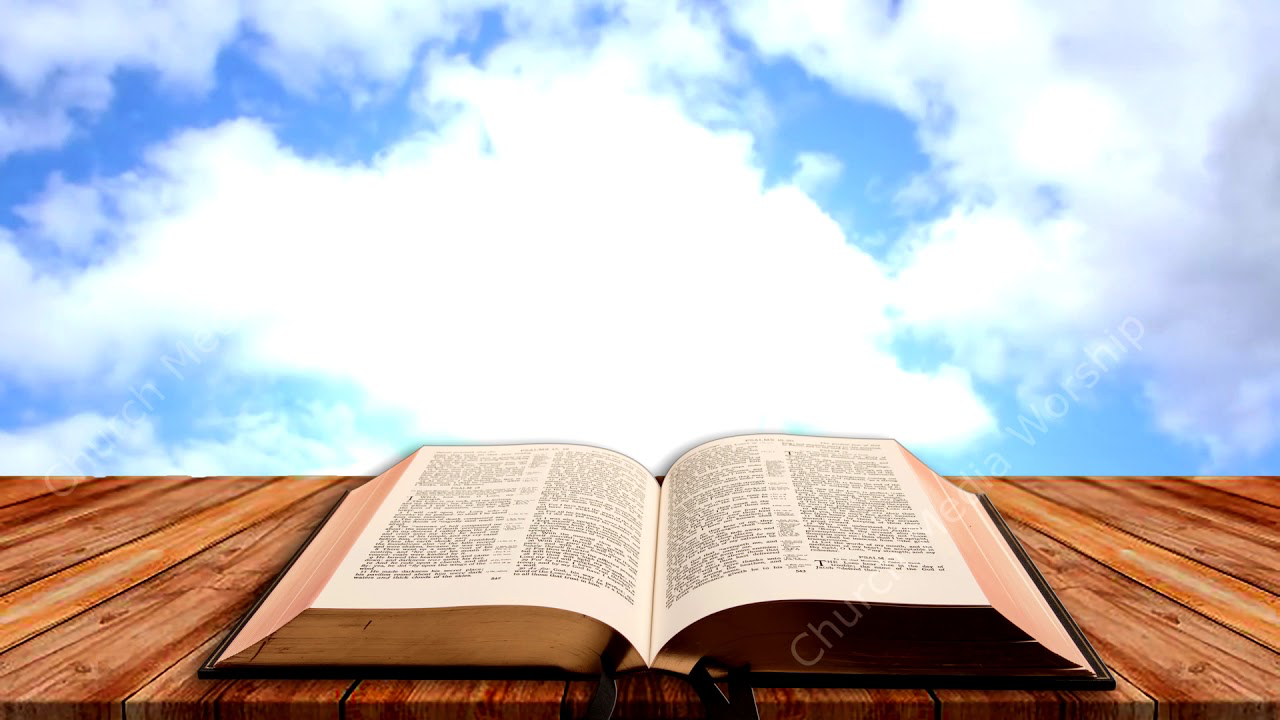 BEYOND
BELIEF
TO
Generally speaking, young people do not understand what their belief in Jesus and the Word of God actually means to their everyday lives.
CONVICTIONS
Yes, they may have been told that faith in Christ results in eternal life and involves a call to right living. But the majority see little correlation between the things they believe about God, truth and reality, and their relationships with friends and family, or their future in life.
Thus, having convictions is beingso thoroughly convinced that Christ and His Word are both objectively true and relationally meaningful, that you act on your beliefs regardless of the consequences.
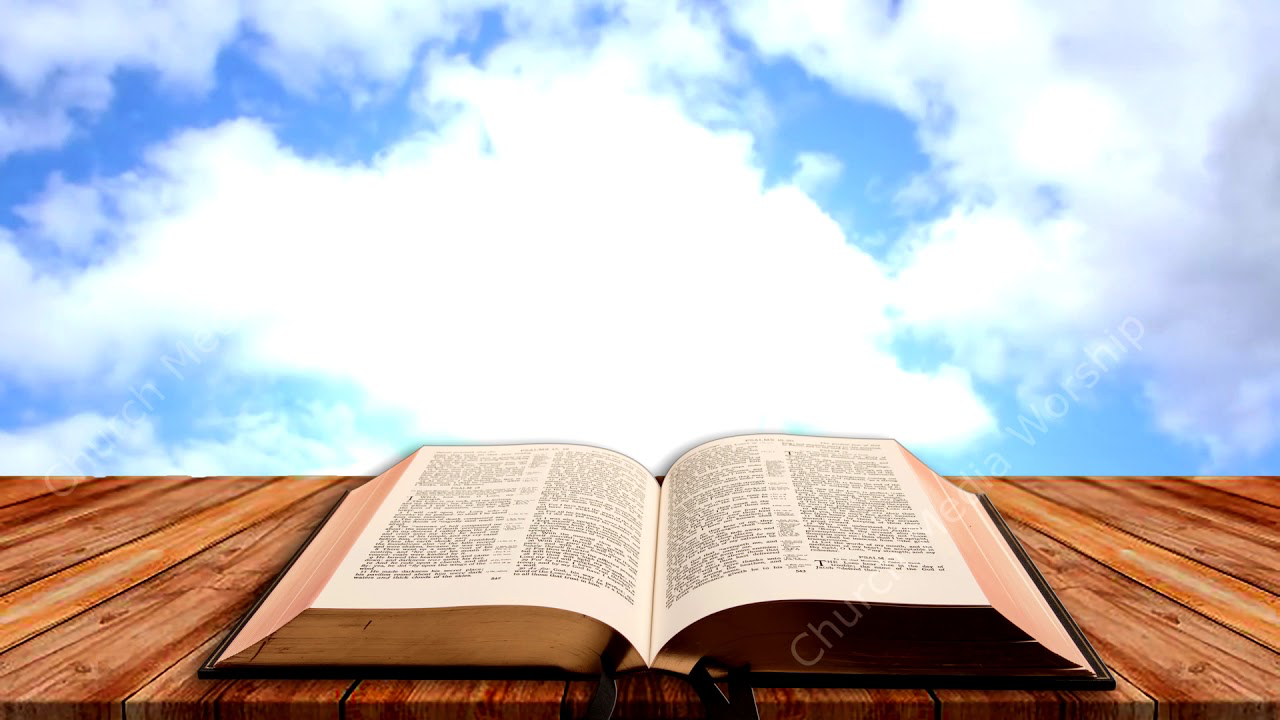 BEYOND
BELIEF
TO
The Bible Encourages Relational Thinking
CONVICTIONS
Luke 10:27 
27 So he answered and said, “ ‘You shall love the Lord your God with all your heart, with all your soul, with all your strength, and with all your mind,’ and ‘your neighbor as yourself.’ ”
Philippians 2:1-4
Therefore if there is any consolation in Christ, if any comfort of love, if any fellowship of the Spirit, if any affection and mercy, 2 fulfill my joy by being like-minded, having the same love, being of one accord, of one mind. 

3 Let nothing be done through selfish ambition or conceit, but in lowliness of mind let each esteem others better than himself. 4 Let each of you look out not only for his own interests, but also for the interests of others.
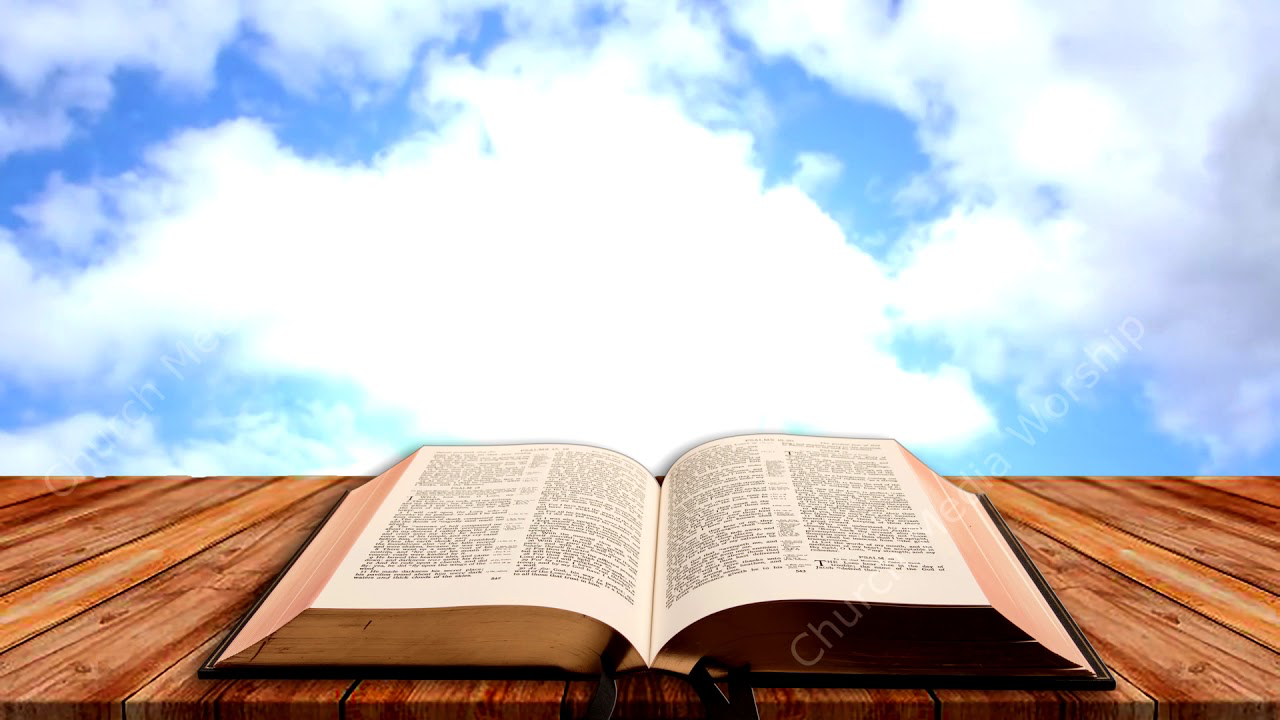 BEYOND
BELIEF
2 Corinthians 5:17
Therefore, if anyone is in Christ, he is a new creation; old things have passed away; behold, all things have become new.
TO
CONVICTIONS
Ephesians 4:28-32 
28 Let him who stole steal no longer, but rather let him labor, working with his hands what is good, that he may have something to give him who has need. 29 Let no corrupt word proceed out of your mouth, but what is good for necessary edification, that it may impart grace to the hearers.  31 Let all bitterness, wrath, anger, clamor, and evil speaking be put away from you, with all malice. 32 And be kind to one another, tenderhearted, forgiving one another, even as God in Christ forgave you.
Belief in Christ and being convicted about objective truths is absolutely relationally meaningful  to our lives!
C H R I S T I A N I T Y
C H R I S T I A N I T Y
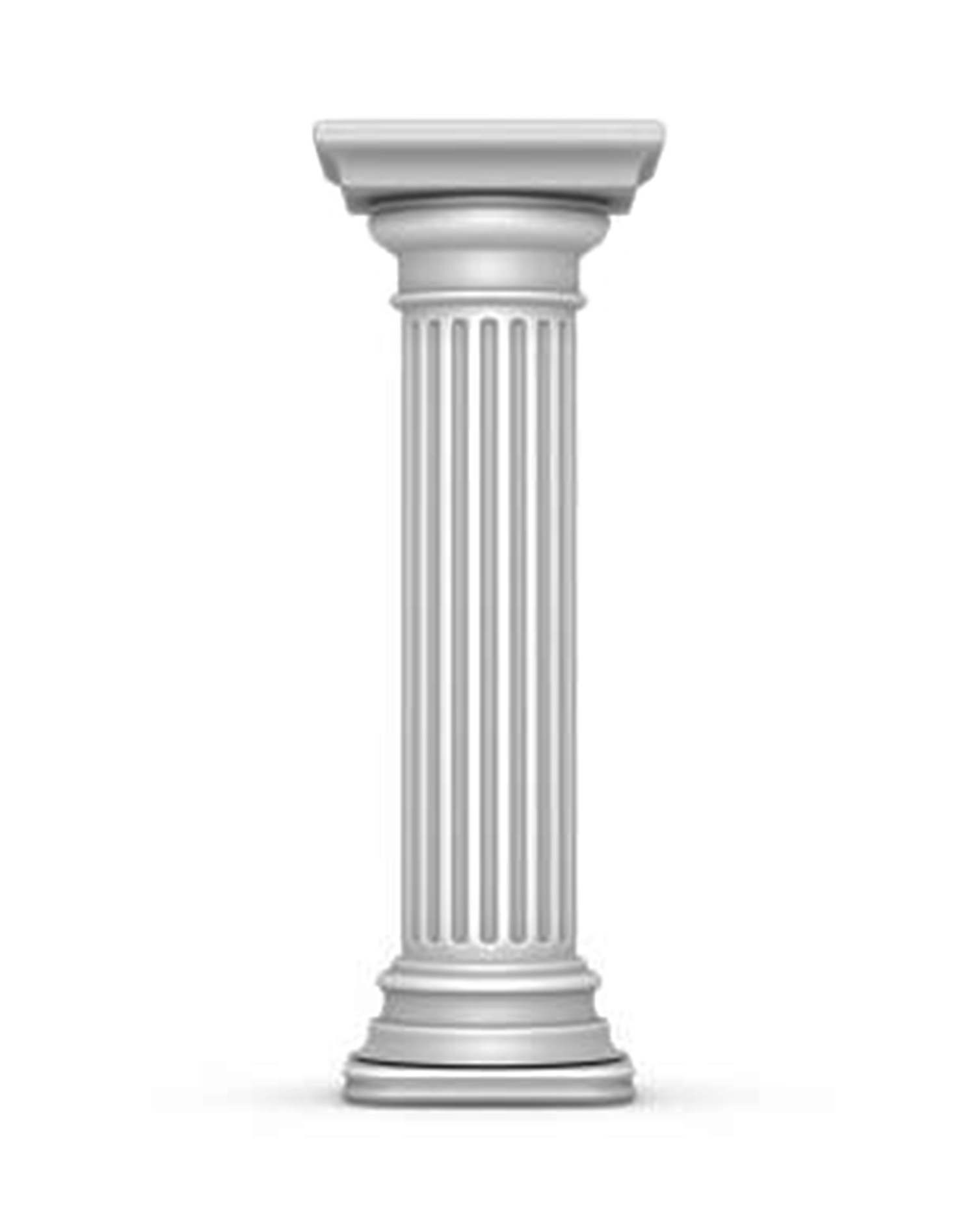 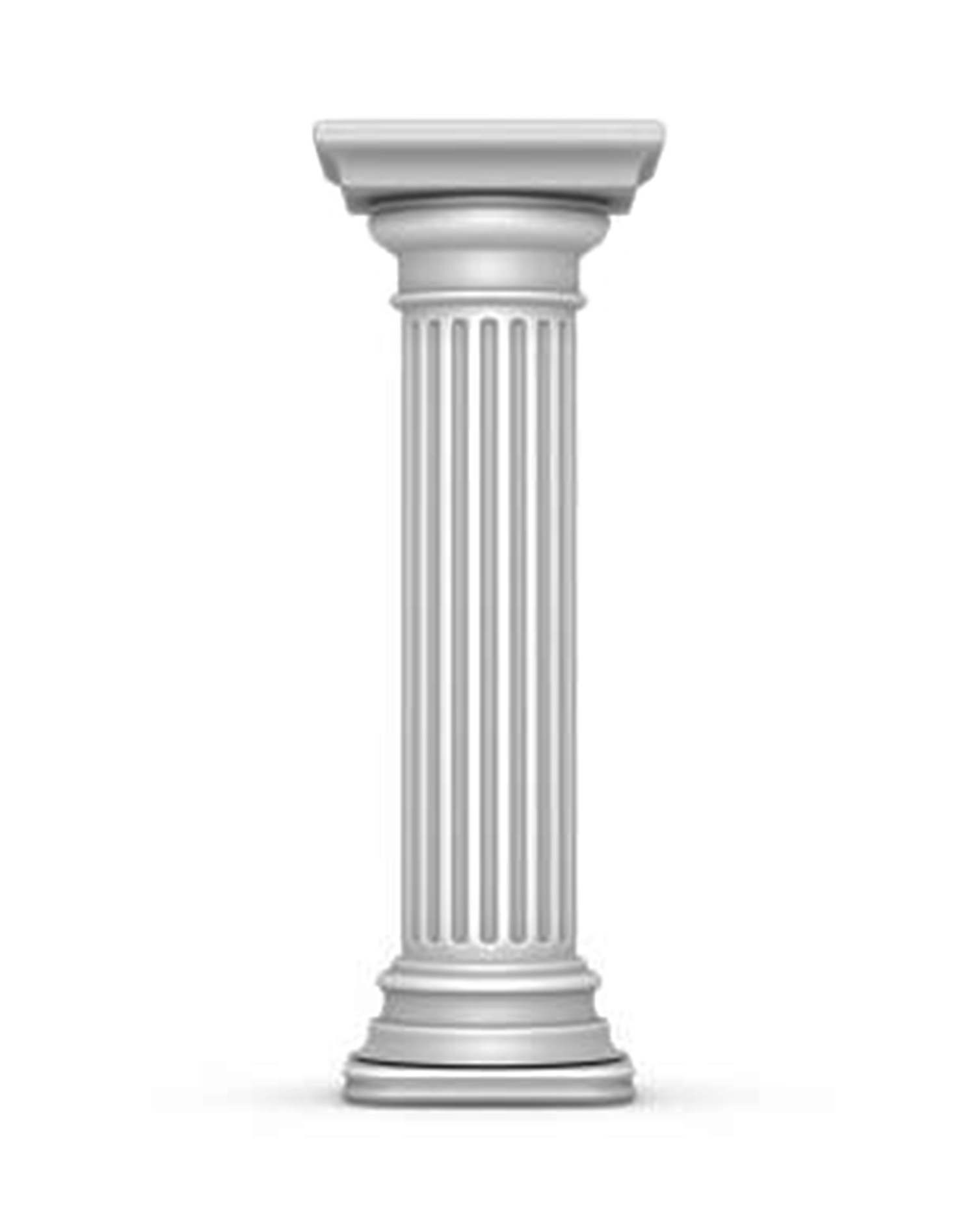 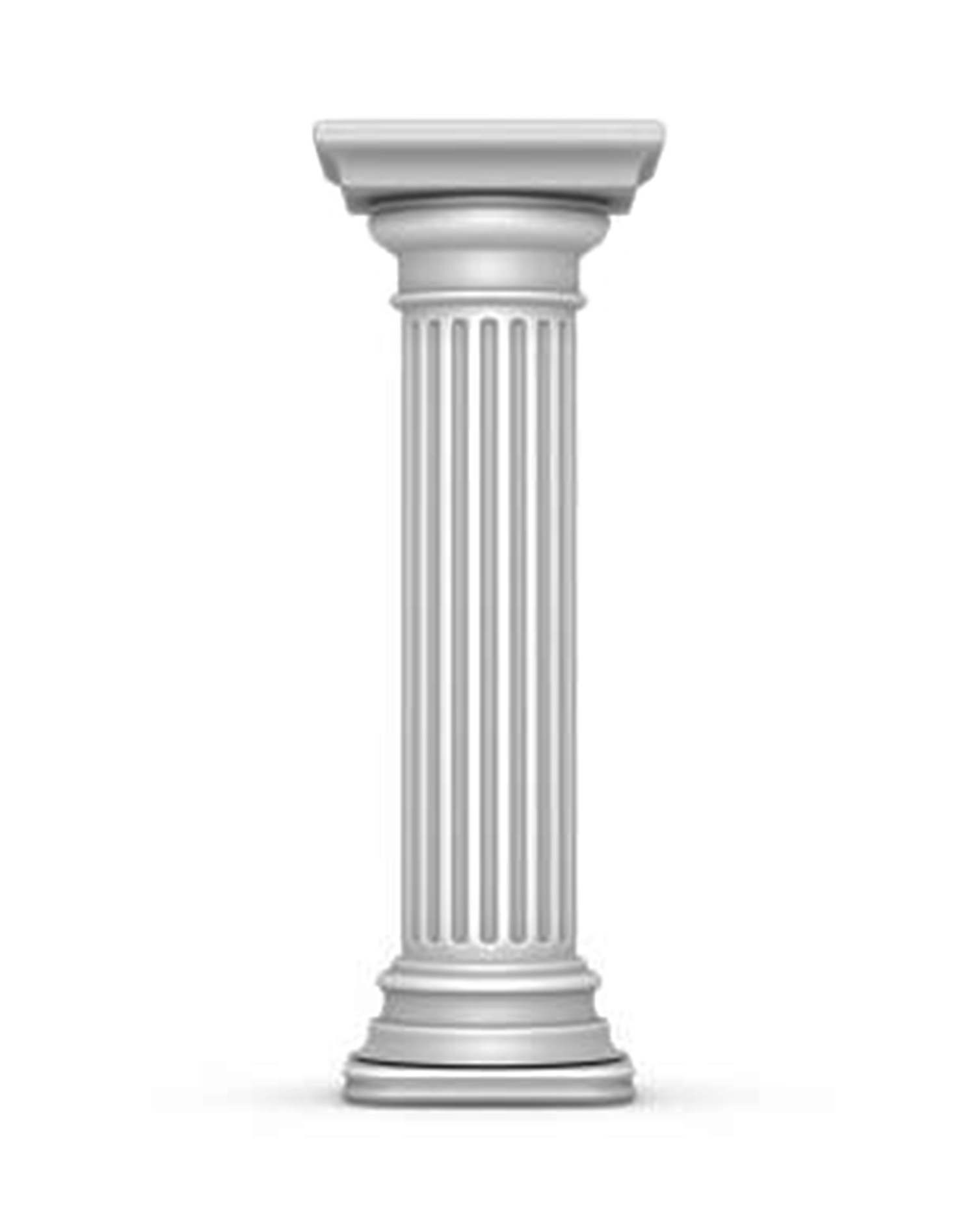 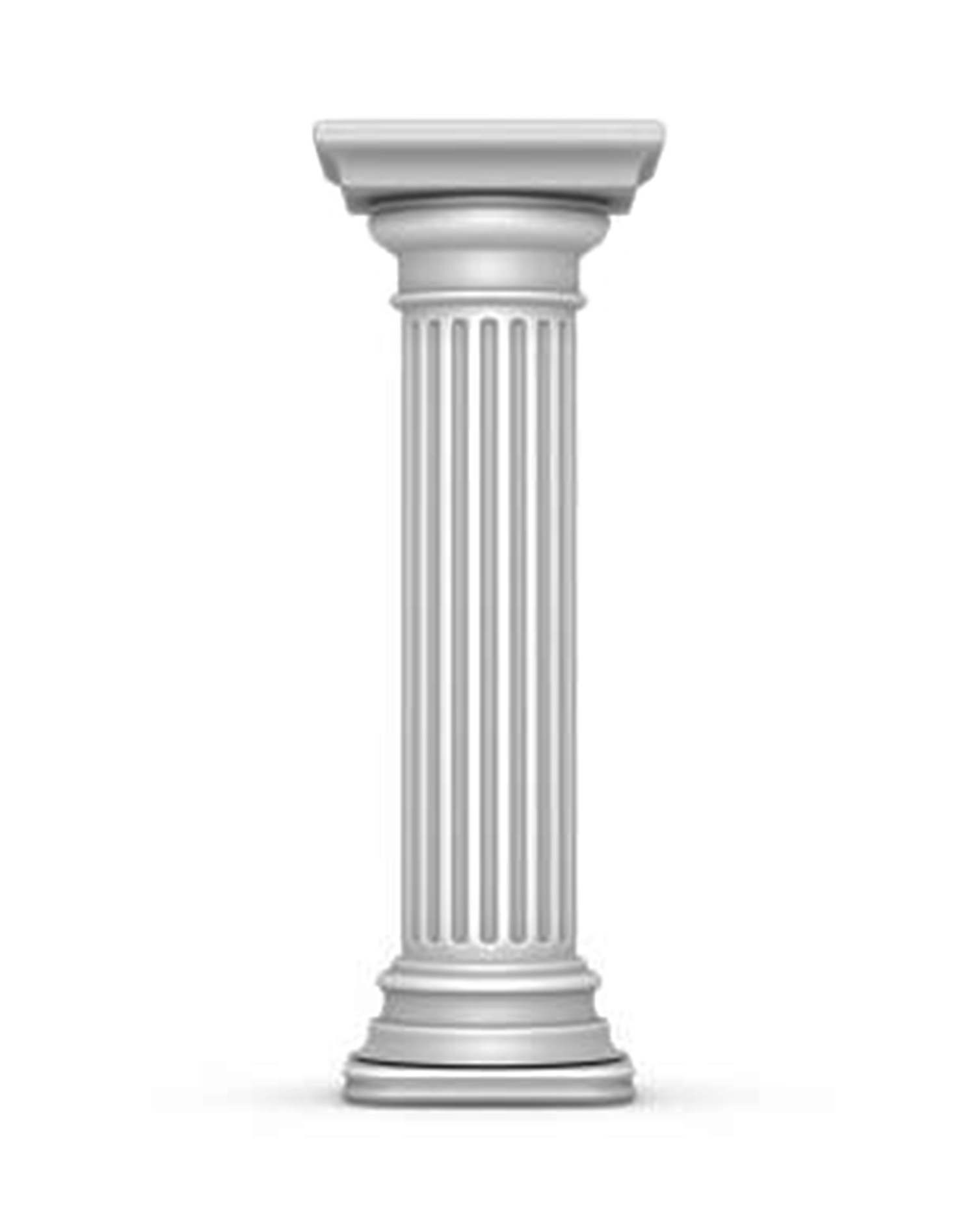 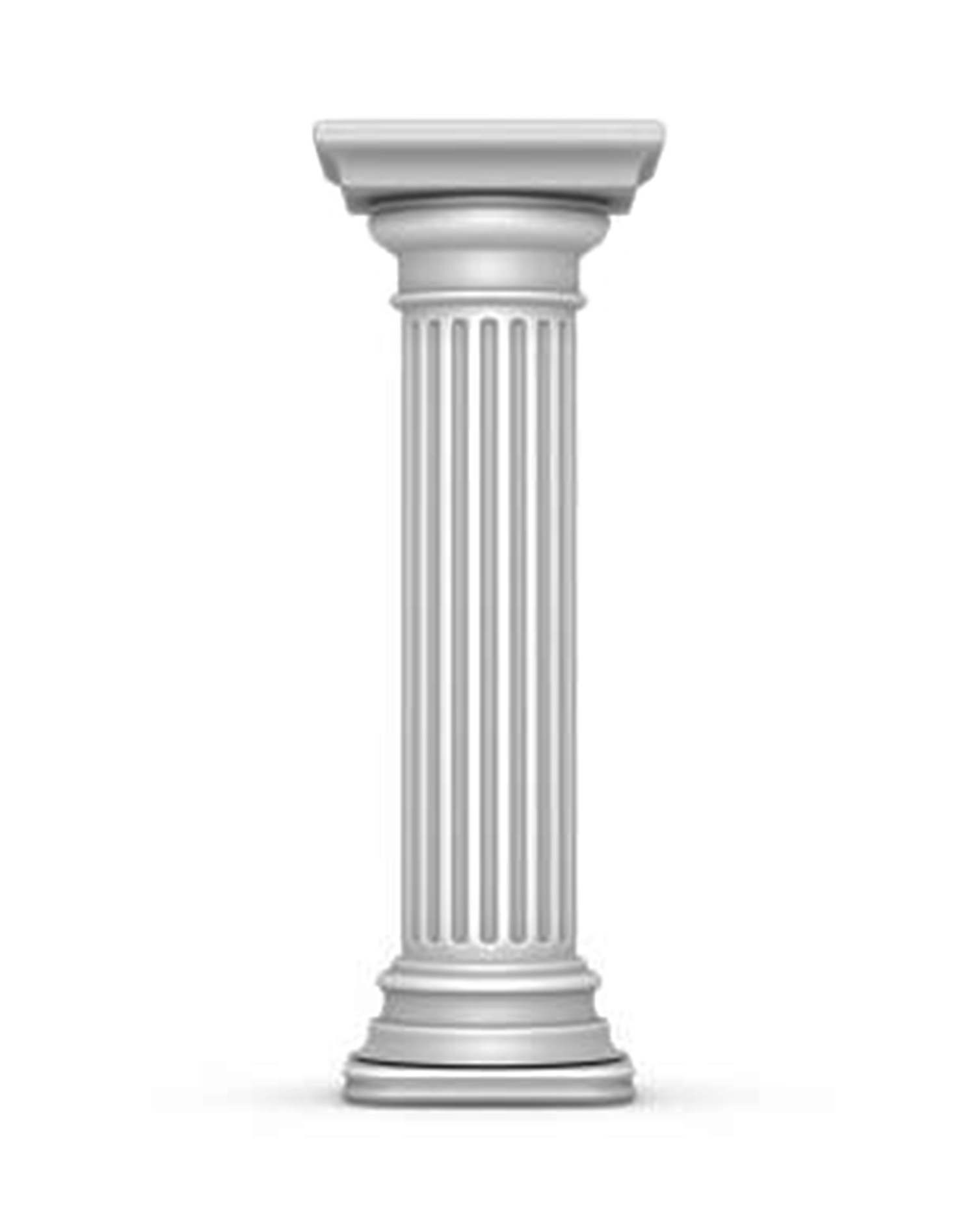 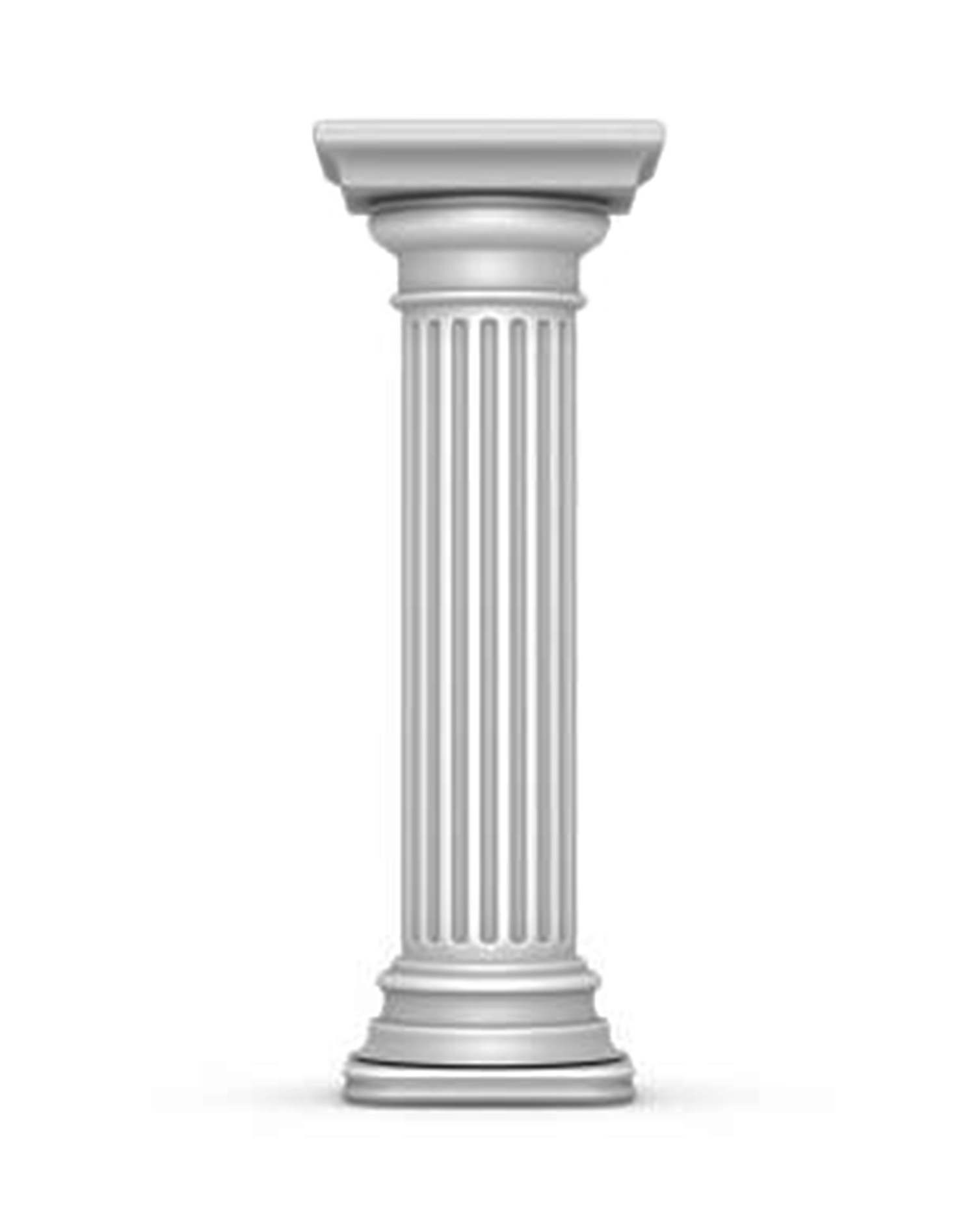 In our next session, we will begin looking at the three fundamental pillars of Christianity.
Christ’s 
Deity and 
Incarnation
The Resurrection of Christ
The Reliability of Scripture
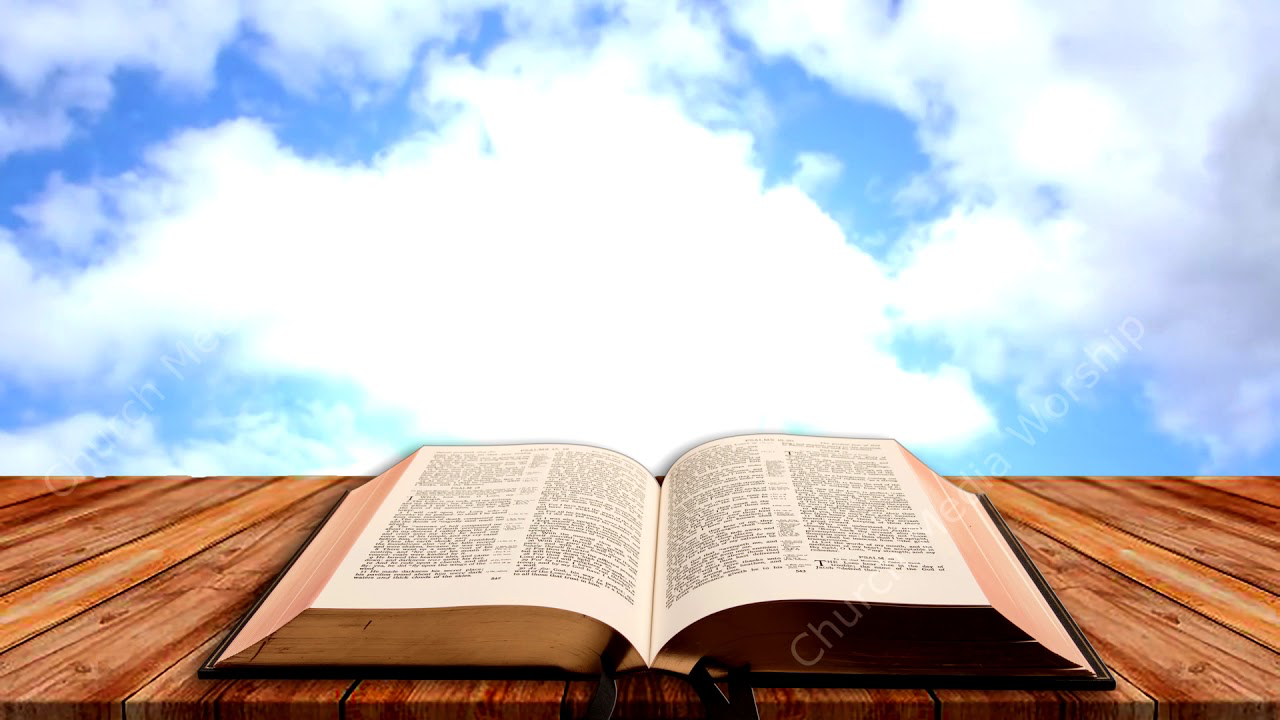 BEYOND
BELIEF
TO
CONVICTIONS